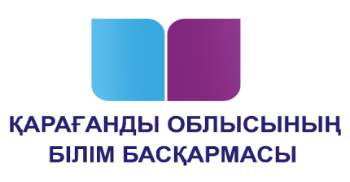 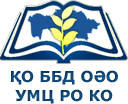 «ЖАҢАРТЫЛҒАН БІЛІМ БЕРУ МАЗМҰНЫ: 
НӘТИЖЕГЕ ЖЕТУ ЖОЛЫНДА ЖАҒДАЙ ЖАСАУ»
Мектепке дейінгі ұйымдар қызметкерлерінің 
 облыстық ғылыми-практикалық конференциясы
«ЖАҢАРТЫЛҒАН БІЛІМ БЕРУ МАЗМҰНЫ: 
НӘТИЖЕГЕ ЖЕТУ ЖОЛЫНДА ЖАҒДАЙ ЖАСАУ»
Мектепке дейінгі ұйымдар қызметкерлерінің 
 облыстық ғылыми-практикалық конференциясы
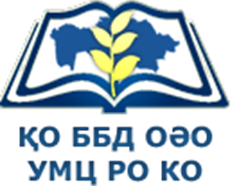 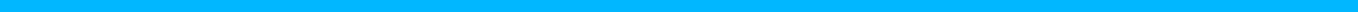 Конференцияның негізгі бағыттары:

•	Заманауи мектепке дейінгі білім беру ұйымының менеджмент жүйесі;
•	Білім беру кеңістігін қалыптастырудың негізгі компоненті ретінде мектепке дейінгі ұйымды дамыту бағдарламасының рөлі;
•	Мектепке дейінгі ұйымдардағы білім беру кеңістігінің жобалау-зерттеу қызметі;
•	Тілдік білім: құндылық пен үдеріс;
•	Мектеп жасына дейінгі балалардың жеке тұлғасын дамыту мен тәрбиелеудегі психологиялық-педагогикалық технологиялар;
•	Мектепке дейінгі ұйымдардағы педагогикалық үдерістегі денсаулықты сақтау технологиялар;
•	Баланың мектепке сәтті бейімделу міндеттерін шешудегі мектепке дейінгі және мектеп арасындағы сабақтастық;
•	Біліктілікті арттыру жүйесінде педагогтердің үздіксіз кәсіби дамуы.
•	Әлеуметтік серіктестік білім беру кеңістігін интеграциялау факторы ретінде.
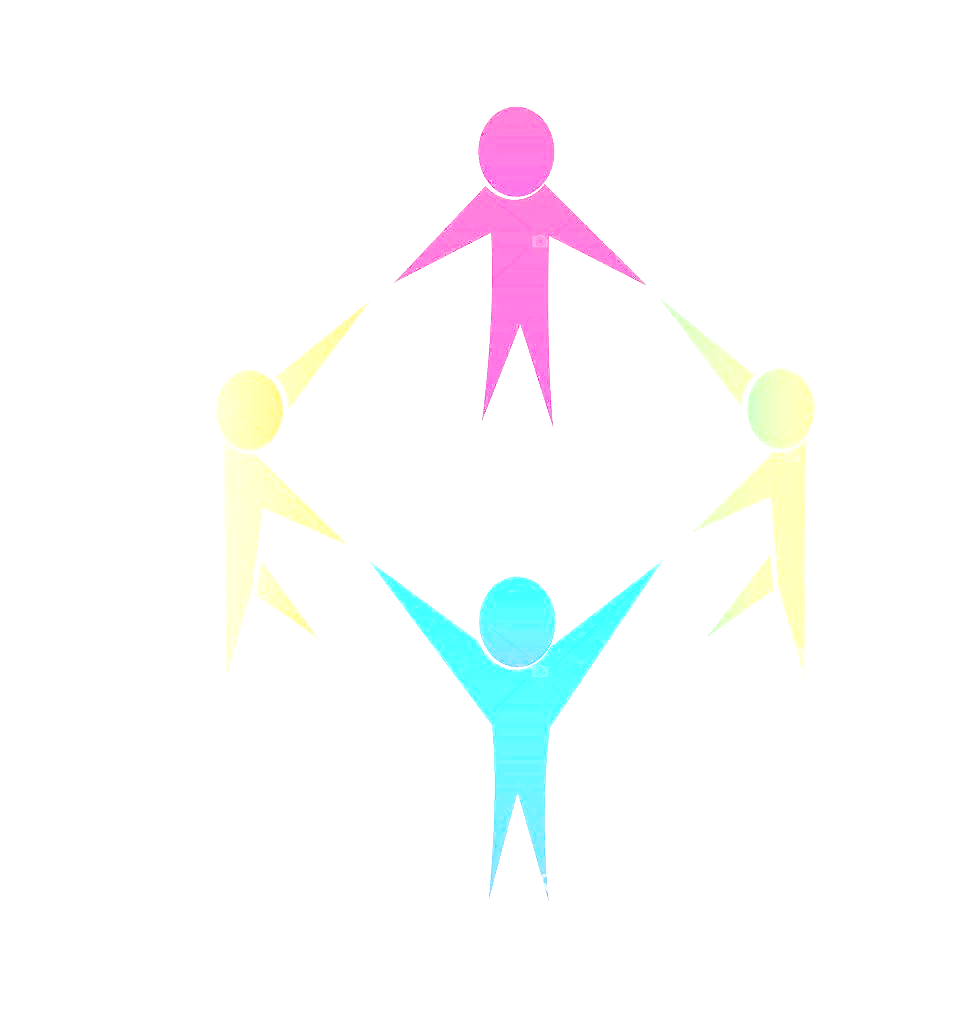 «ЖАҢАРТЫЛҒАН БІЛІМ БЕРУ МАЗМҰНЫ: 
НӘТИЖЕГЕ ЖЕТУ ЖОЛЫНДА ЖАҒДАЙ ЖАСАУ»
Мектепке дейінгі ұйымдар қызметкерлерінің 
 облыстық ғылыми-практикалық конференциясы
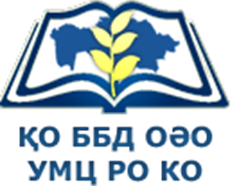 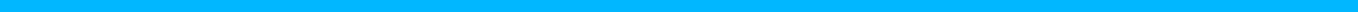 Конференцияға Қатысушылар: Мектепке дейінгі ұйымдардың басшылары, психологтар, логопедтер, әдіскерлер, балабақшалар мен шағын орталықтардың тәрбиешілері, мектепалды сыныптардың тәрбиешілері, бастауыш сынып мұғалімдері, сондай-ақ жоғары оқу орындарының, колледждердің оқытушылары, ғылыми қызметкерлер, аудандық және қалалық білім бөлімдерінің әдіскерлері.

ҒПК-ға қатысу үшін конференцияның негізгі бағыттары бойынша 294 мақала келіп түсті. Оның ішінде 195-і рецензиядан өтті, 87 мақала қабылданбады.

Қаражал қаласы мен Нұра ауданынан мектепке дейінгі ұйымдардың педагогтерінен бірде бір мақала түскен жоқ, бұл аталған өңірлердің білім беру бөлімдері әдіскерлерінің жұмысының әлсіздігін білдіреді.

ҒПК пленарлық отырысы 2021 жылдың 19 наурыз айында өттеді, бұл туралы өңірлерге қосымша хабарланады.
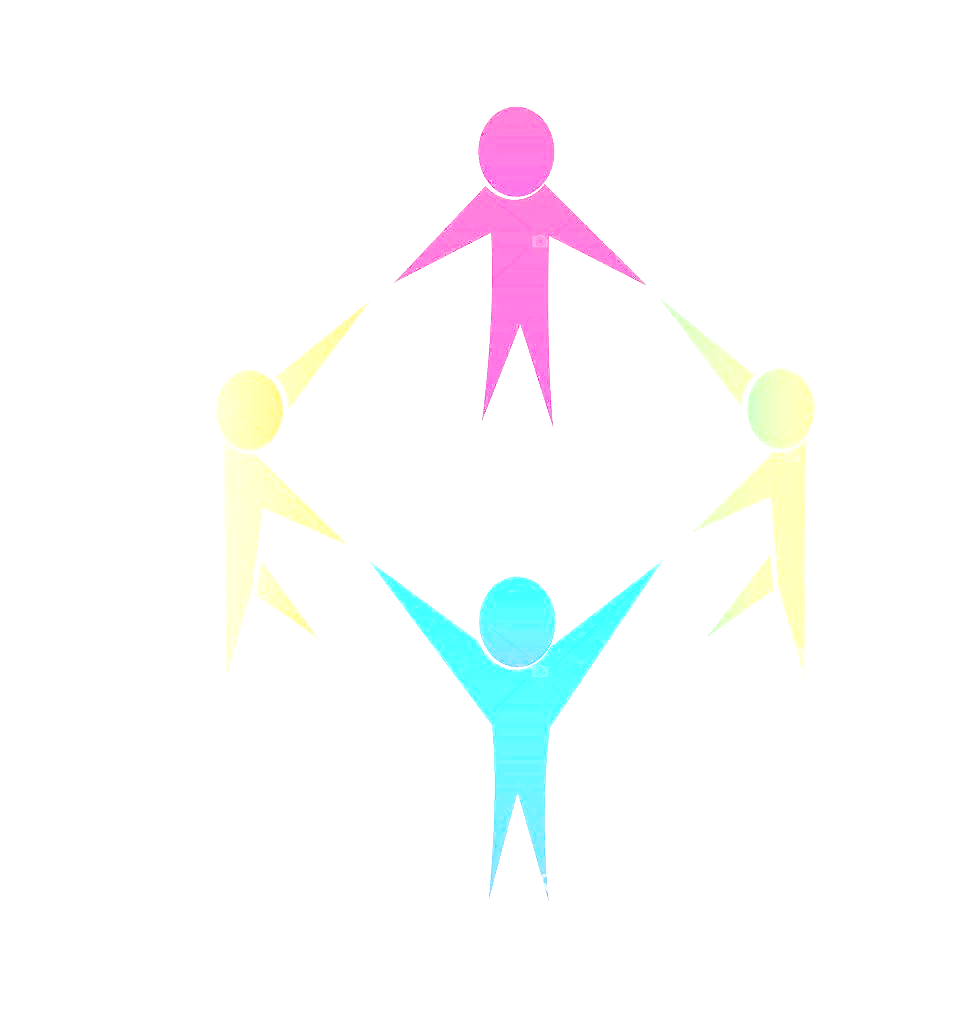